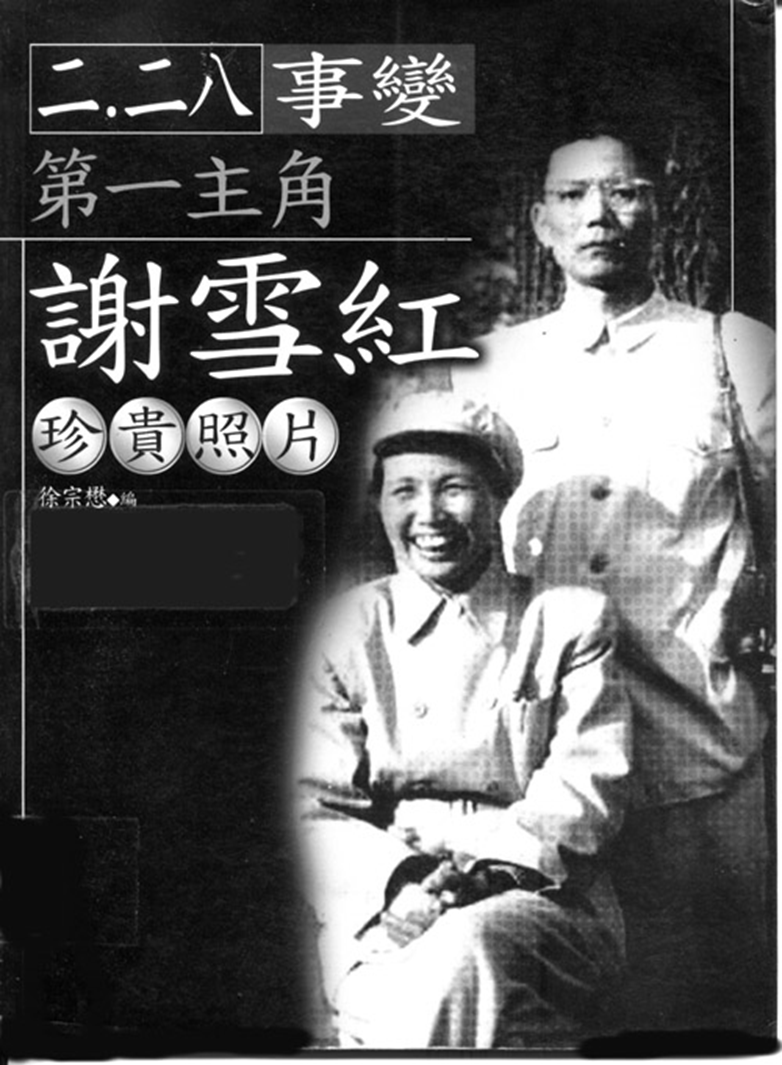 女革命家謝雪紅
健行科技大學通識教育中心
邵承芬老師
1
生平-1
1901/10/17~1970，享年69歲
祖籍泉州
彰化人(台中州)
本名謝氏阿女
三女
父謝匏；母陳銀
手工業工人
育有五男三女
赤貧
2
生平-2
6歲(1907)
在台中街頭擺香蕉攤。
12歲(1913)
父母相繼去世
賣身
由親族撫養
13歲(1914)→做妾(細姨)。
台中干城町商人洪喜之子
洪春榮
3
生平-3
16歲(1917)
離家出走
台南糖廠女工
結識張樹敏
結婚
仍是為妾
張樹敏在日本經營草帽店
日本行
4
生平-4
18歲(1919)→返台。
在台中錦町的勝家裁縫機商會
外務員
21歲(1922)→自行創業
台中榮町
嫩葉屋洋服店
投入台灣抗日政治運動
加入左翼運動
5
生平-5
24歲(1925)
上海大學社會學系。
莫斯科東方大學留學
結識林木順
生命中的第3個男人
6
1920-1930年代國際局勢
1918年歐戰結束
1919年留學東京的台灣人組成啟發會
1920年改為新民會
創立《臺灣青年》刊物
1921年台灣文化協會成立
抗日的聯會陣線組織
主張【台灣是台灣人的台灣】
1931年全島大逮捕
1947年二二八事件
7
謝氏阿女~花謝落土不再回
在她身上看到
男性的粗暴
知識份子的傲慢
資產階級的跋扈
她的一生經歷著
來自於東京的【殖民體制】
來自於南京的【威權體制】
來自於北京的【集權體制】
為台灣留下了抵抗文化
8
謝雪紅的一生
有三種元素交織糾纏著她
終其一生為這三種元素活著；奮鬥著
台灣→這個生長的故鄉
受到日本統治的壓抑
女性→生命與生俱來的身分
受到傳統禮教的禁錮
左翼→心中吶喊著的理想
受到統治階層的封鎖
9
謝雪紅的評價
身影有多長
命運就有多曲折
一生徘徊在大中國與小中國之間
地域的中國＆文化的中國
專制的中國＆民主的中國
血痕的經驗→刻骨銘心
10
課程的核心能力指標-1
歷史素養
鑑往以知來；淑世；致用
民主素養
理解謝雪紅一生追求的是什麼樣的民主
媒體素養
如何分辨各項資訊，謝雪紅就是沒有分辨清楚
11
課程的核心能力指標-2
美學素養
如何欣賞那個時代的女性美
倫理素養
20th的社會倫理觀
20th的家庭倫理觀
傳統與現代的差異
12
從謝雪紅來看
歷史素養
鑑往以知來；淑世；致用
謝雪紅一生追求自己做自己的主
台灣是台灣人的台灣
付出什麼樣的努力/代價
如何身體力行的去實踐
衣帶漸寬終不悔
即使是苦果，也必須吞
13
從謝雪紅來看
民主素養
理解謝雪紅一生追求的是什麼樣的民主.
民主的真諦是什麼？
從20th到21th的今天台灣民主究竟進步了多少?有哪些地方進步了?
老百姓/政府的民主
它們之間的差異/落差?
最後回歸到謝雪紅的時代
她想追求的民主是什麼?
14
從謝雪紅來看
民主素養→反思與回饋
民主的可貴處?
民主的模糊處?
民主的不可確定處?
1945-1949一場以民主為名的大爛仗
假民主之名；行專制之實
究竟民主是真的完全放給老百姓來做主，才算是真民主嗎？
放給老百姓自己做主的國家會幸福安定嗎？
15
從謝雪紅來看
媒體素養
如何分辨各項資訊，謝雪紅就是沒有分辨清楚
對所有資訊
有效的掌控/判斷
正確的理解/認知
錯把馮京作馬涼
20th的媒體資訊與21th相較乃小巫見大巫
太少不明
過多更不易明
16
從謝雪紅來看
美學素養
如何欣賞那個時代的女性美
女性的認命與認分
13歲作細姨，仍走出自己的一片天
柔弱中的堅強，更令人折服
現代的女性既不認命又不認分
將如何走出自己的一片天呢？
尤其是女性主義高漲的時代
看似自由，卻茫然
17
從謝雪紅來看
倫理素養
20th的社會倫理觀
20th的家庭倫理觀
傳統與現代的差異
18
我看謝雪紅
一個不願向命運低頭的女子
卻被命運催殘的那麼徹底
從細姨→知己
在思想/行動上
是認清了自己?
同時也交代/貢獻了自己?
一生奮力的為自己與台灣人爭取權益
台灣是台灣人的台灣
偏偏這個台灣人很難定義
19
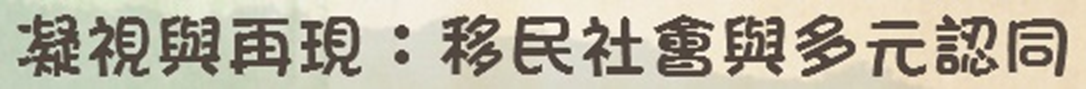 多元
元素
各種元素
文化；社會；經濟
認同
同而非異
融合
20
笛卡兒名言
我思故我在
I think therefore I am.
思與在
用腦思
用心在
心腦並用；心腦合一
運用您的心來凝視
透過您的腦來再現
21
從五大素養來分析謝雪紅
歷史素養→鑑往以知來；淑世；致用
謝雪紅一生付出什麼樣的努力/代價
民主素養
理解謝雪紅一生追求的是什麼樣的民主
媒體素養
如何分辨各項資訊，謝雪紅就是沒有分辨清楚
美學素養→如何欣賞那個時代的女性美
倫理素養→傳統與現代的差異
20th的社會倫理觀
20th的家庭倫理觀
22